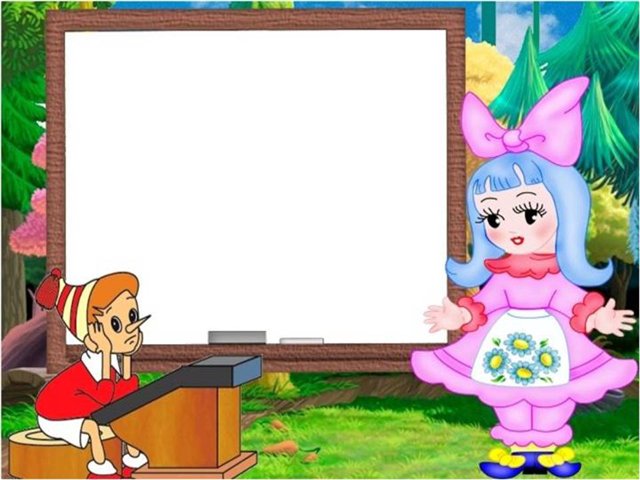 ПРИТЯЖАТЕЛЬНЫЙ ПАДЕЖ
 В
 АНГЛИЙСКОМ ЯЗЫКЕ
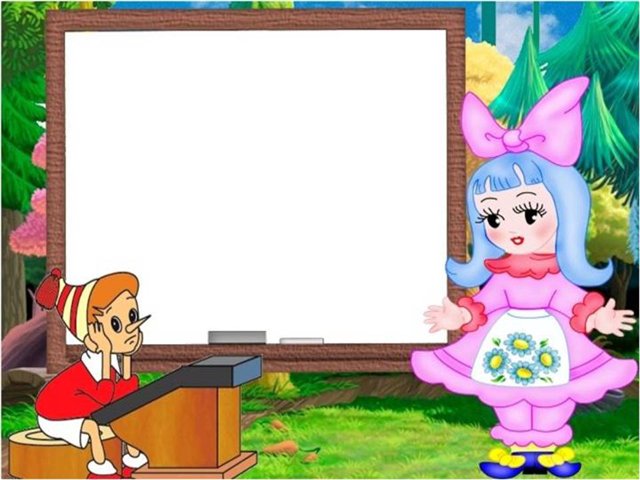 Possessive  case – Притяжательный падеж
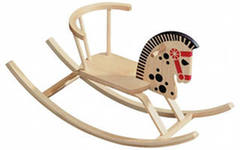 Показывает принадлежность
Lulu’s rocking horse

Притяжательный падеж образуется с помощью ‘S (апостроф и s)
Larry’s train

Чтобы узнать кому что-либо принадлежит, задайте вопрос со словом whose
                                                          

                                                       Whose is this doll?
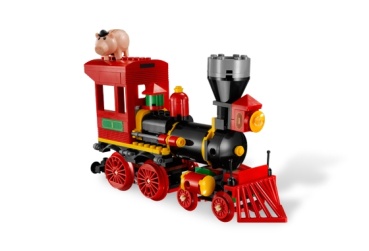 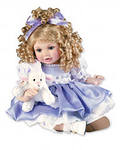 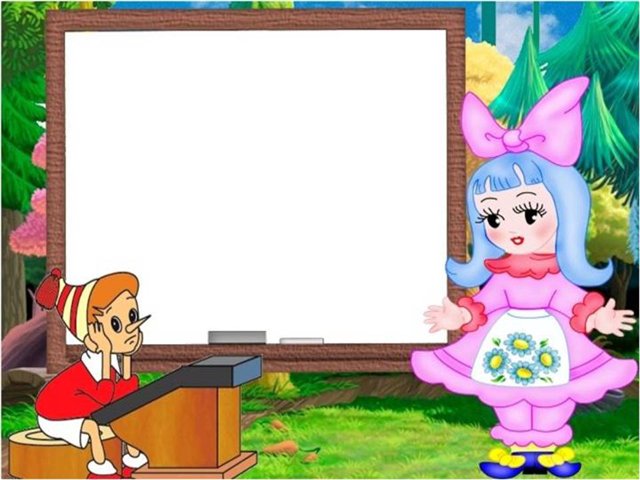 Скажи, кому принадлежат эти вещи

train (Larry)                                 
rocking horse (Lulu)             
toy soldier (William)  
ballerina (Rose)                    
jeans (my big brother)
Larry’s train
Lulu’s rocking horse
William’s toy soldier
Rose’s ballerina
my big brother’s jeans
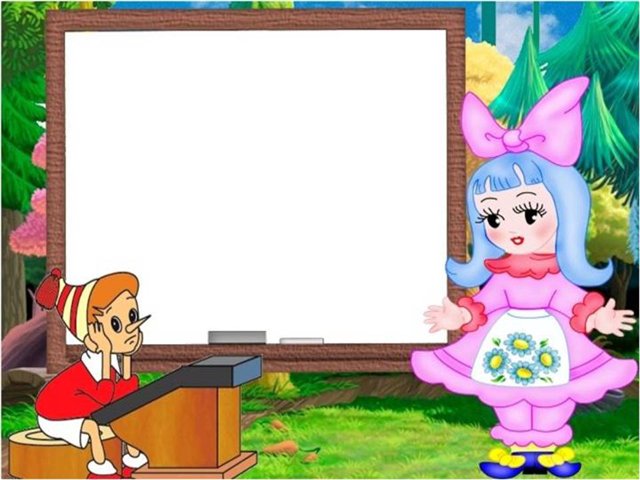 Задай вопрос,кому пренадлежат эти вещи
train (Larry)                                 
rocking horse (Lulu)             
toy soldier (William)  
ballerina (Rose)                    
jeans (my big brother)
Проверь:
Whose is this train?
Whose is this rocking horse ?
Whose is this toy soldier?
Whose is this ballerina?
Whose are these jeans ?
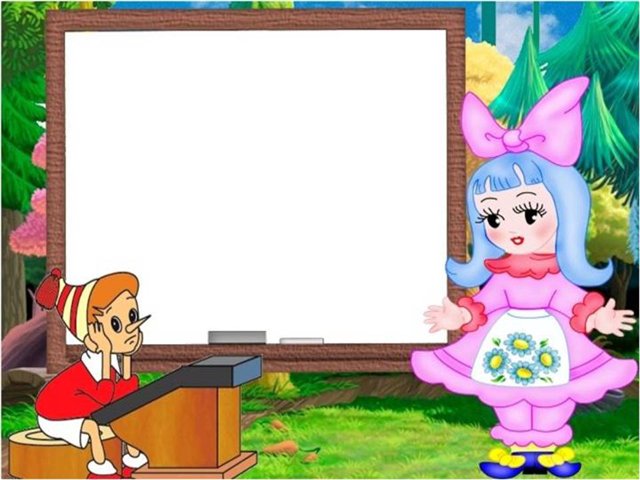 Ответь на вопрос,кому пренадлежат вещи
Whose is this train?  (Larry)
Whose is this rocking horse ?  (Lulu)
Whose is this toy soldier?  (William)
Whose is this ballerina?  (Rose)
Whose are these jeans ?  (my big brother)
Проверь:

 It’s Larry’s
 It’s Lulu’s
 It’s William’s
 It’s Rose’s
They’re my big brother’s
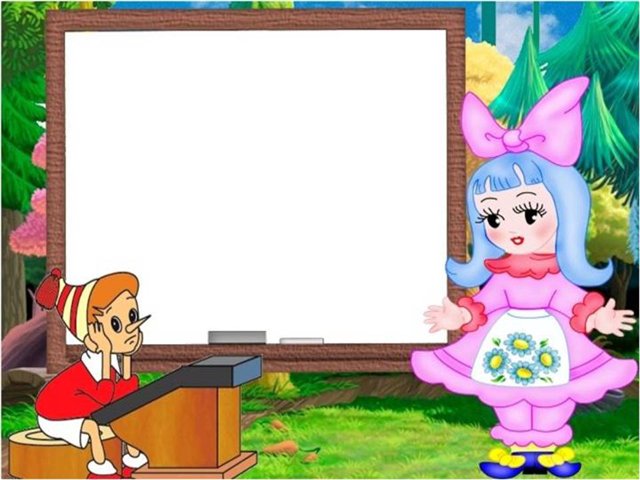 Good Luck !